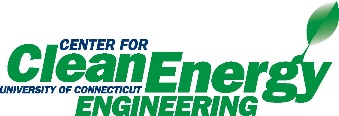 DoE Cleanser Screening TestsFirst Cleanser usingETDA, Tetrasodium (Trisodium Phosphate substitute)Preliminary
W. Collins
C2E2
2015 July 30
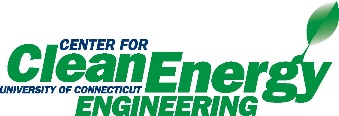 Objective
The objective of this screening test is to conduct a compatibility test between this compound and PEM fuel cells.

The testing is done in support of a supplement to a US DoE EERE contact, DE-EE0000467.

The results indicate some interaction between the compound and PEM fuel cells at the concentration and flow tested.
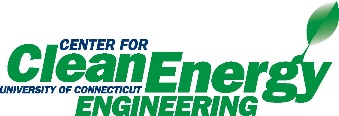 Test parameters
Cell
	Size			25 cm2 
	Electrode		Gore-50
	Loadings		0.4/0.4 mgPt/cm2

Operation
	Current Density		1000 mA/cm2
	Cell Temperature		800C
	Inlet dew points		
		Anode		480C
		Cathode		870C
	Exit Pressures		Ambient/Ambient
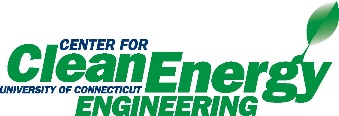 Test parameters (cont)
Conditions
	Flows			
		Anode		1.75 lpm (10)
		Cathode 	1.55 lpm (4)
		Atomizer		130e-06 lpm
				(~200 ppm)
Operating Point
	Intentionally close to flooding 
	(worst case) 
	
Program 
	Break in 			  23 hr hold @600 mV 		Diagnostics		    4 hrs 
	Baseline			  44 hr hold @1000 mA/cm2 	Diagnostics		    1 hr 
	Contamination		  24 hr hold @1000 mA/cm2  
	Diagnostics		    1 hr 
	Clean up		  25 hr hold @1000 mA/cm2 	Diagnostics		    4 hrs
	Total			126 hrs
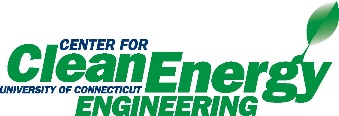 Compound
Concentration 		5% of full strength
			(estimate after two rinses)

Composition		MSDS

First product tested.
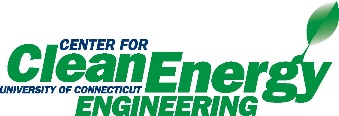 Results
Summary of Testing

Break in and initial diagnostics normal

Baseline normal

Diagnostics after baseline normal

Decay during contamination ~95 mV in 24 hrs.

Diagnostics after contamination abnormal

No useable recovery 

Diagnostics after clean up show additional degradation
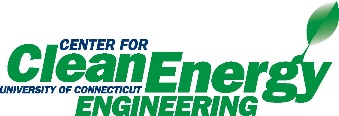 Results (cont)
Test Results of cell Sample E:

Figure 1 shows the performance history.  

Figure 2 shows changes in IR during contamination.

Figure 3A (anode) and Figure 3C (cathode) show no decay due to crossover.

Figure 4A (anode) and Figure 4C (cathode) show no catalyst issues

The Electrochemical impedance spectroscopy (EIS) shown in Figure 5 is conforms with the IR measurements
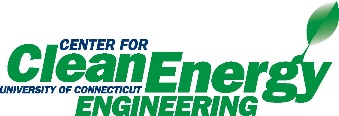 Results (cont)
Figure 1 – Performance History
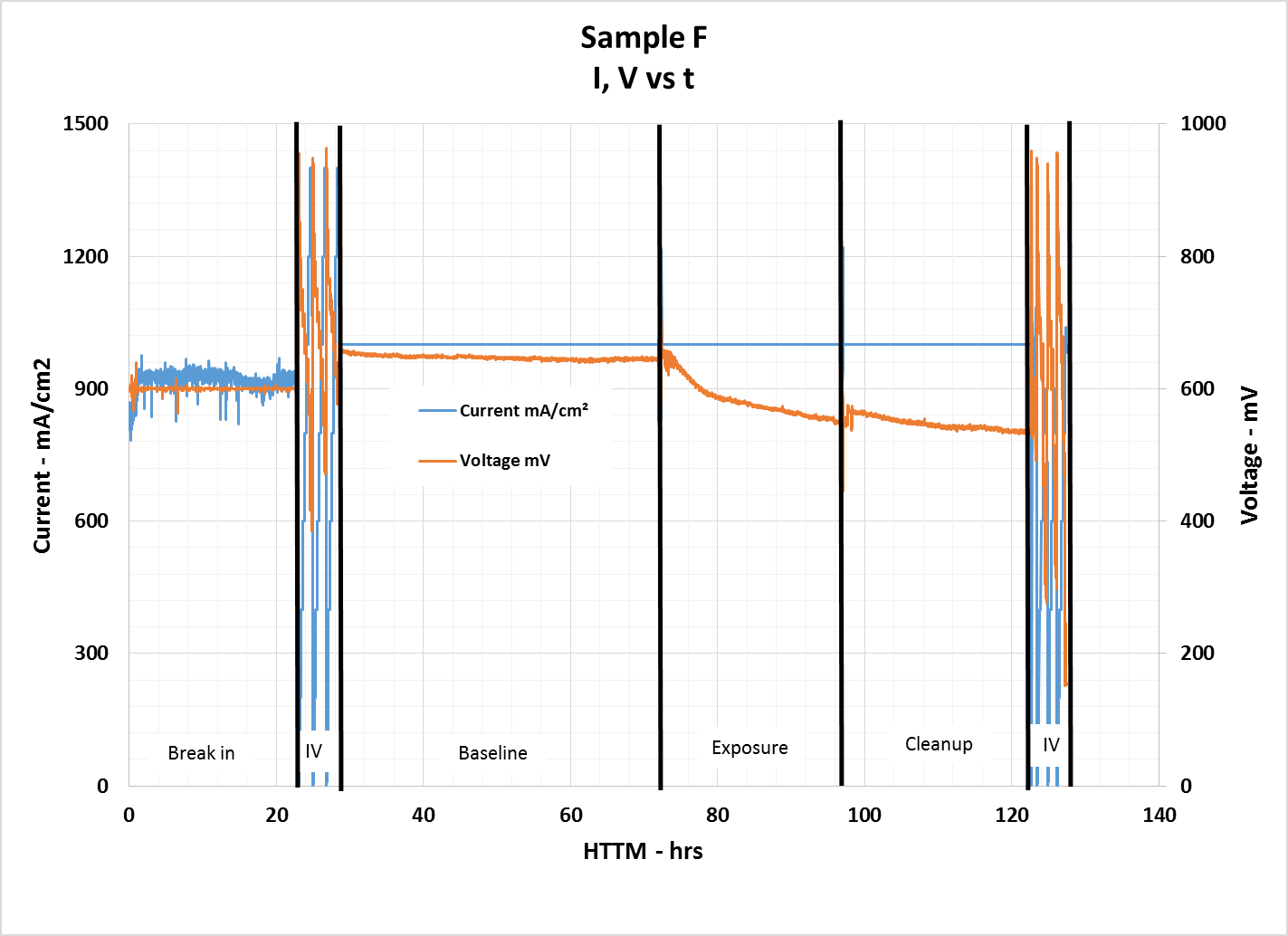 Decay starts upon exposure.
Not recoverable
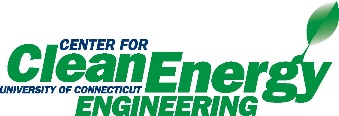 Results (cont)
Figure 2 – IR History
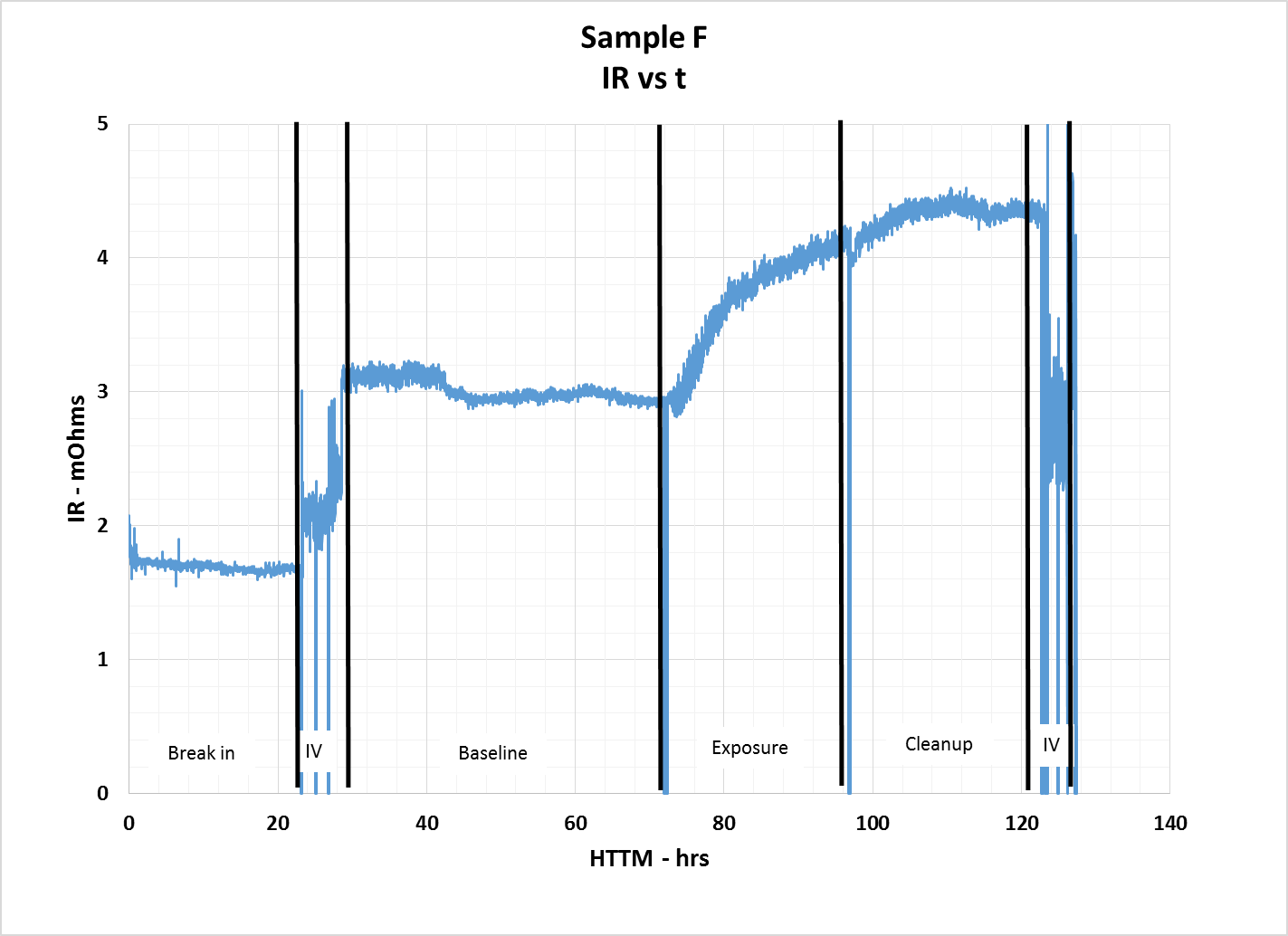 Increase during exposure. 
Continues to increase during clean up
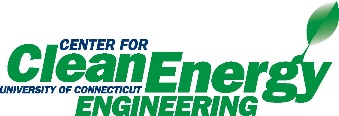 Results (cont)
Figure 3 – X/O History
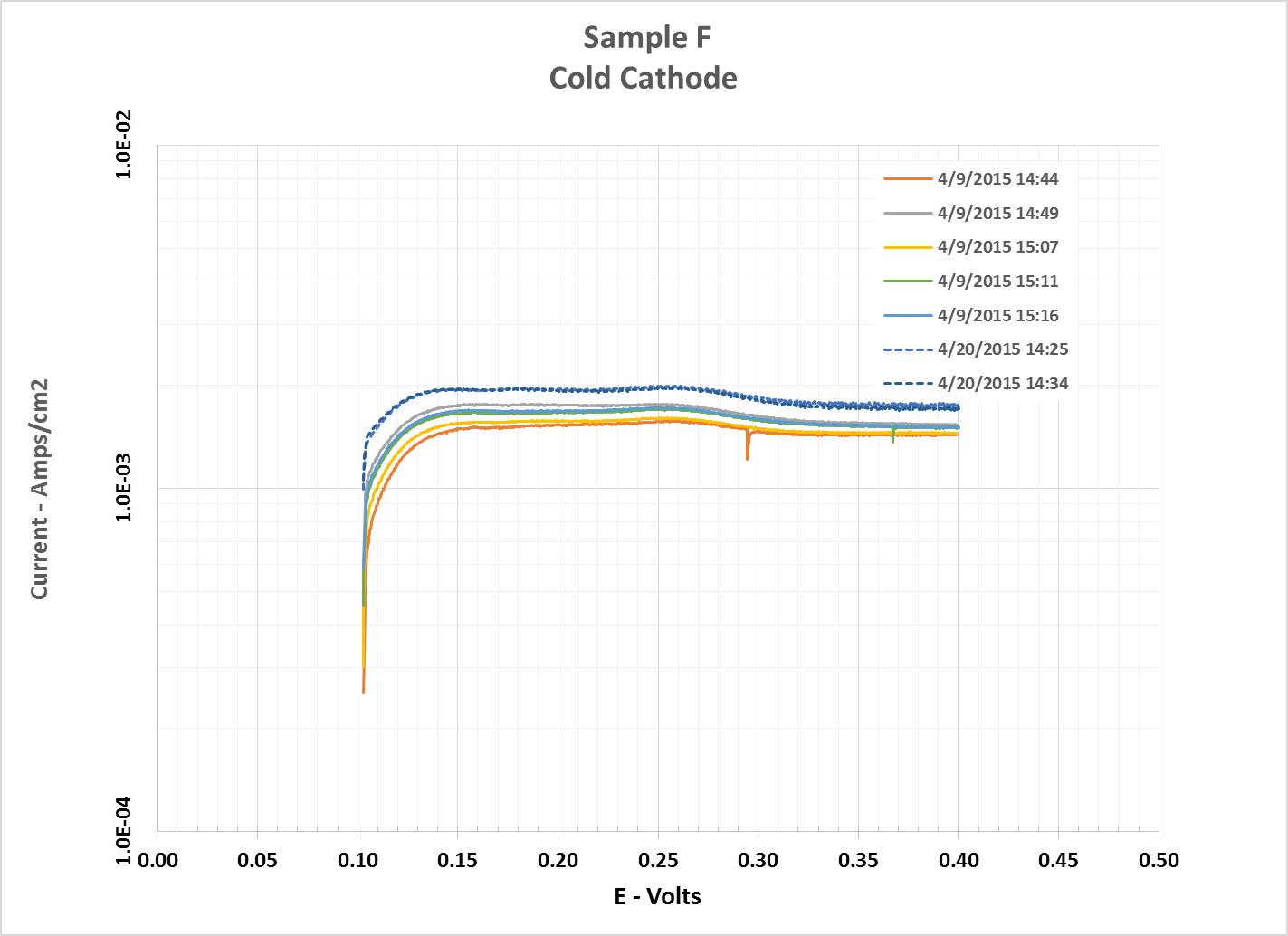 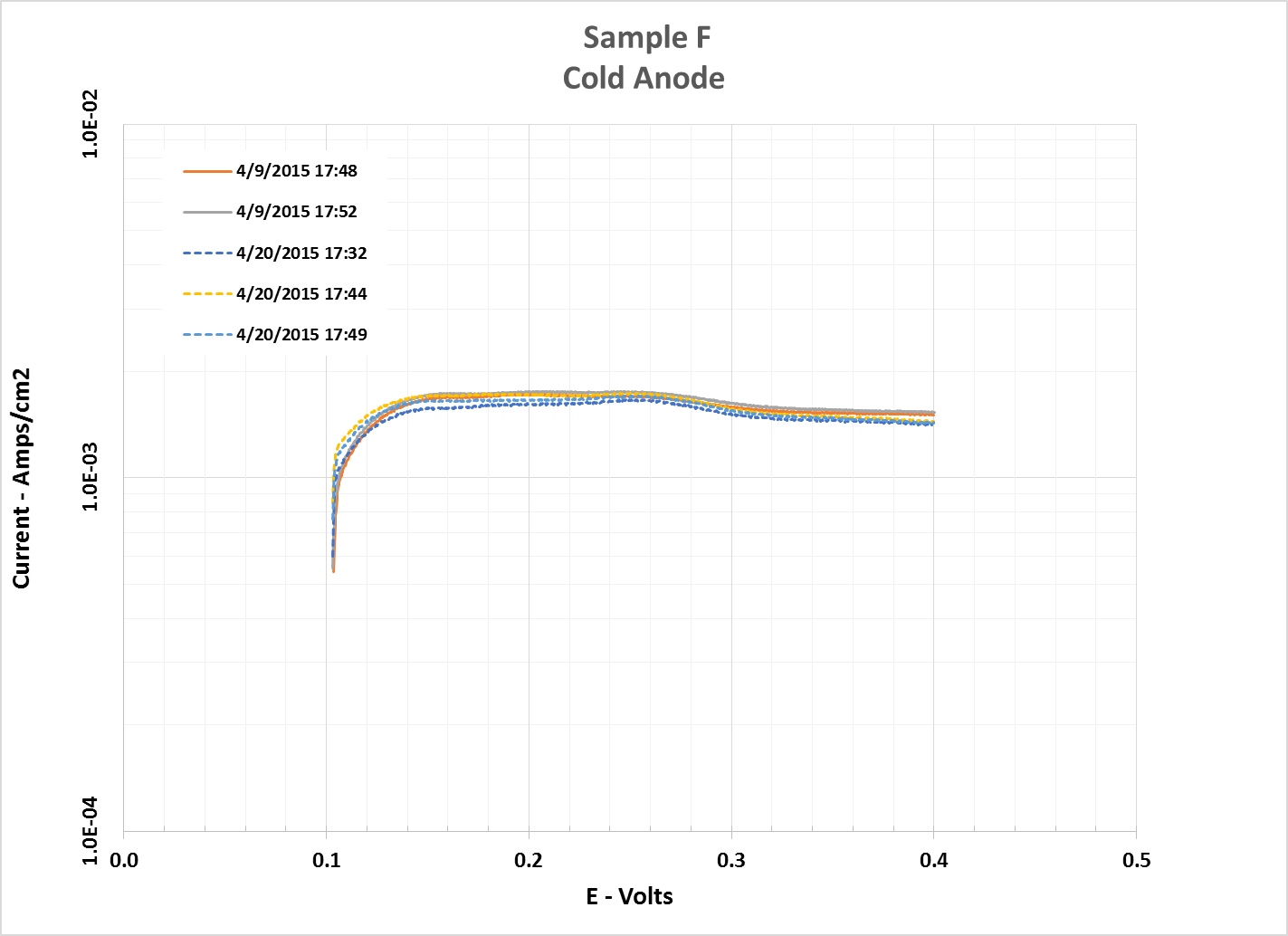 Beginning of Test and End of Test data basically the same.
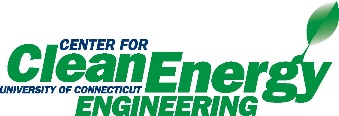 Results (cont)
Figure 4 – Cyclic Voltammetry History
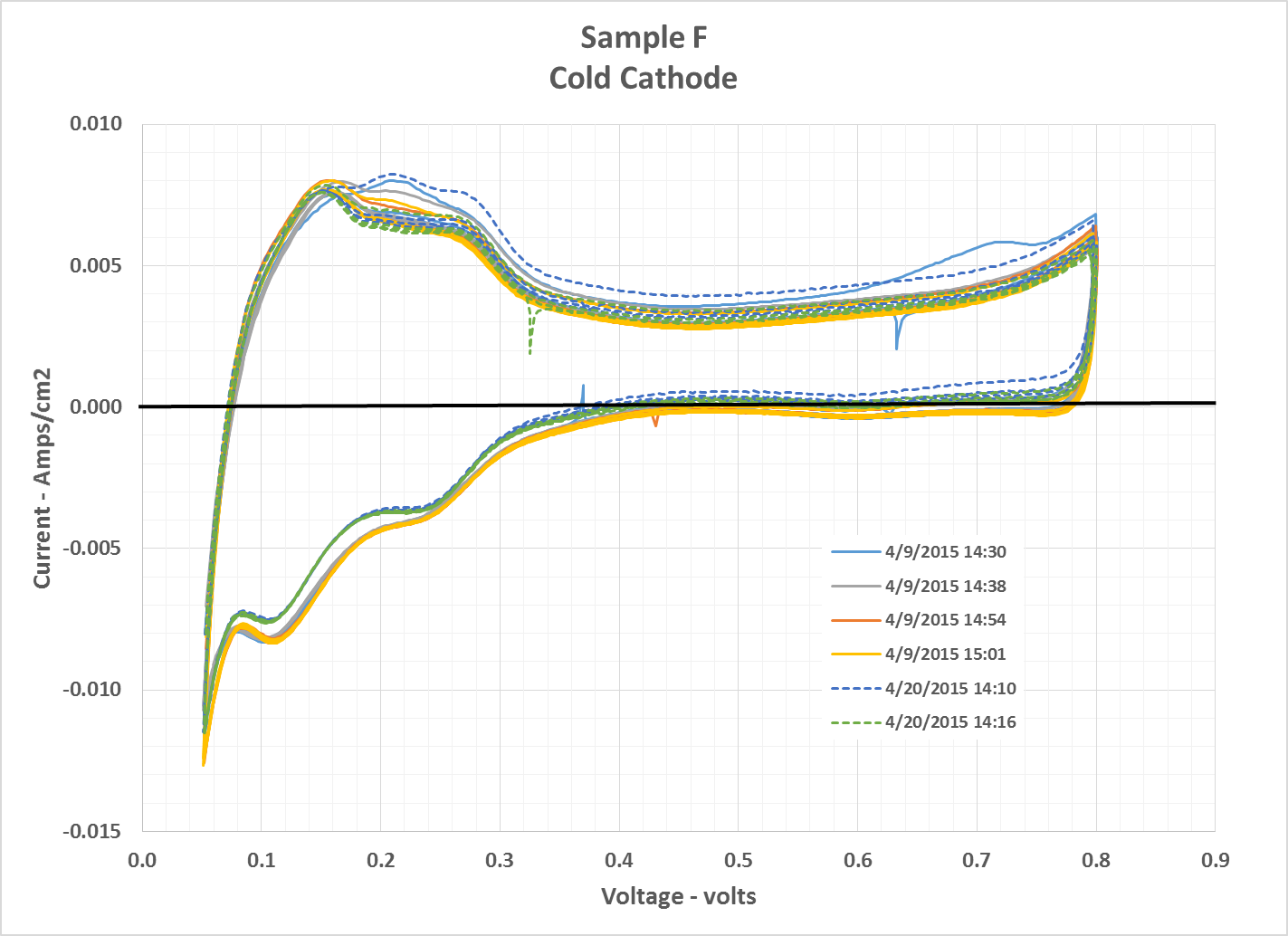 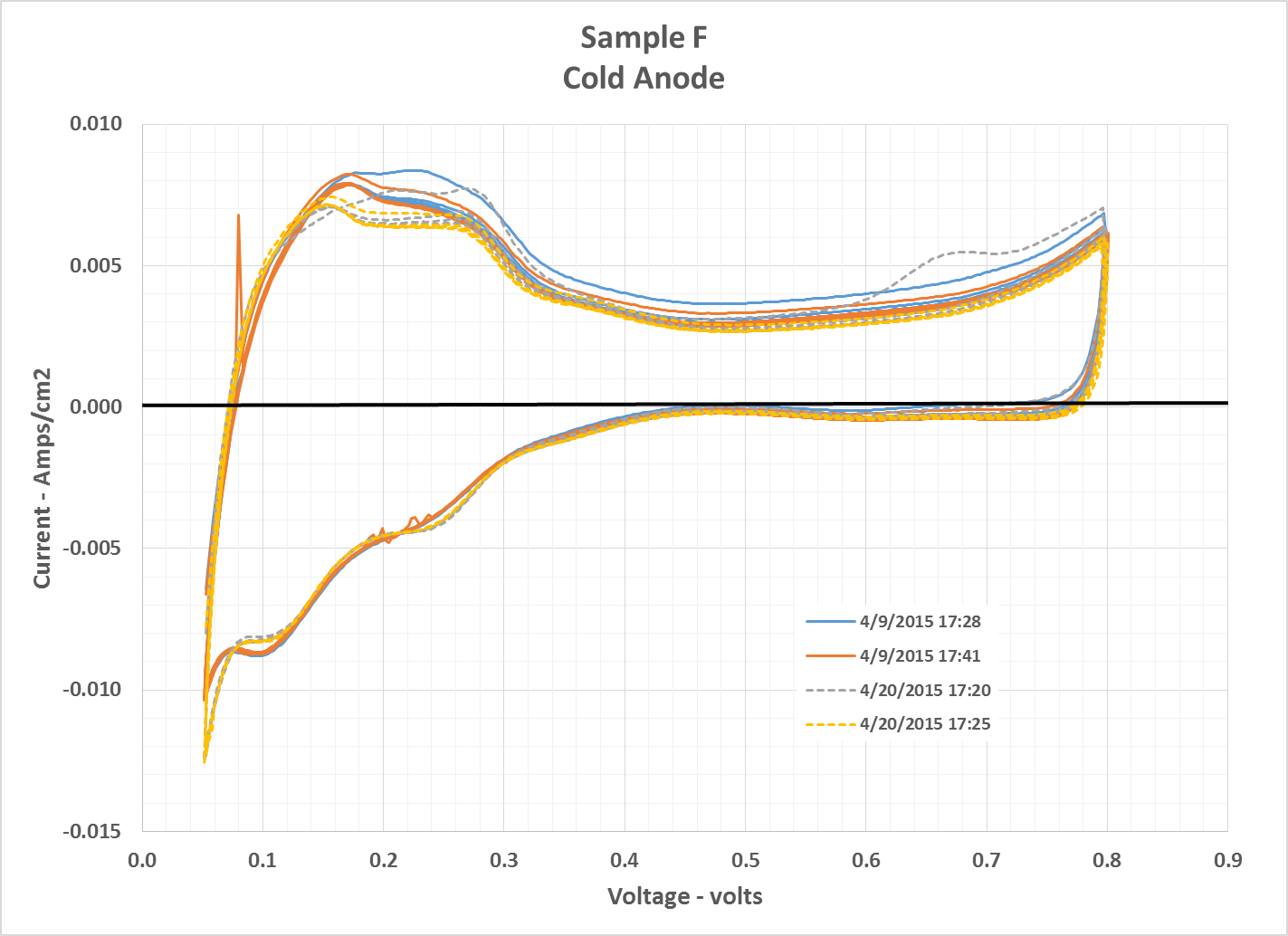 Beginning of Test and End of Test are as expected.
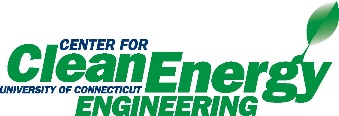 Results (cont)
Figure 5 – Electrochemical impedance spectroscopy (EIS)
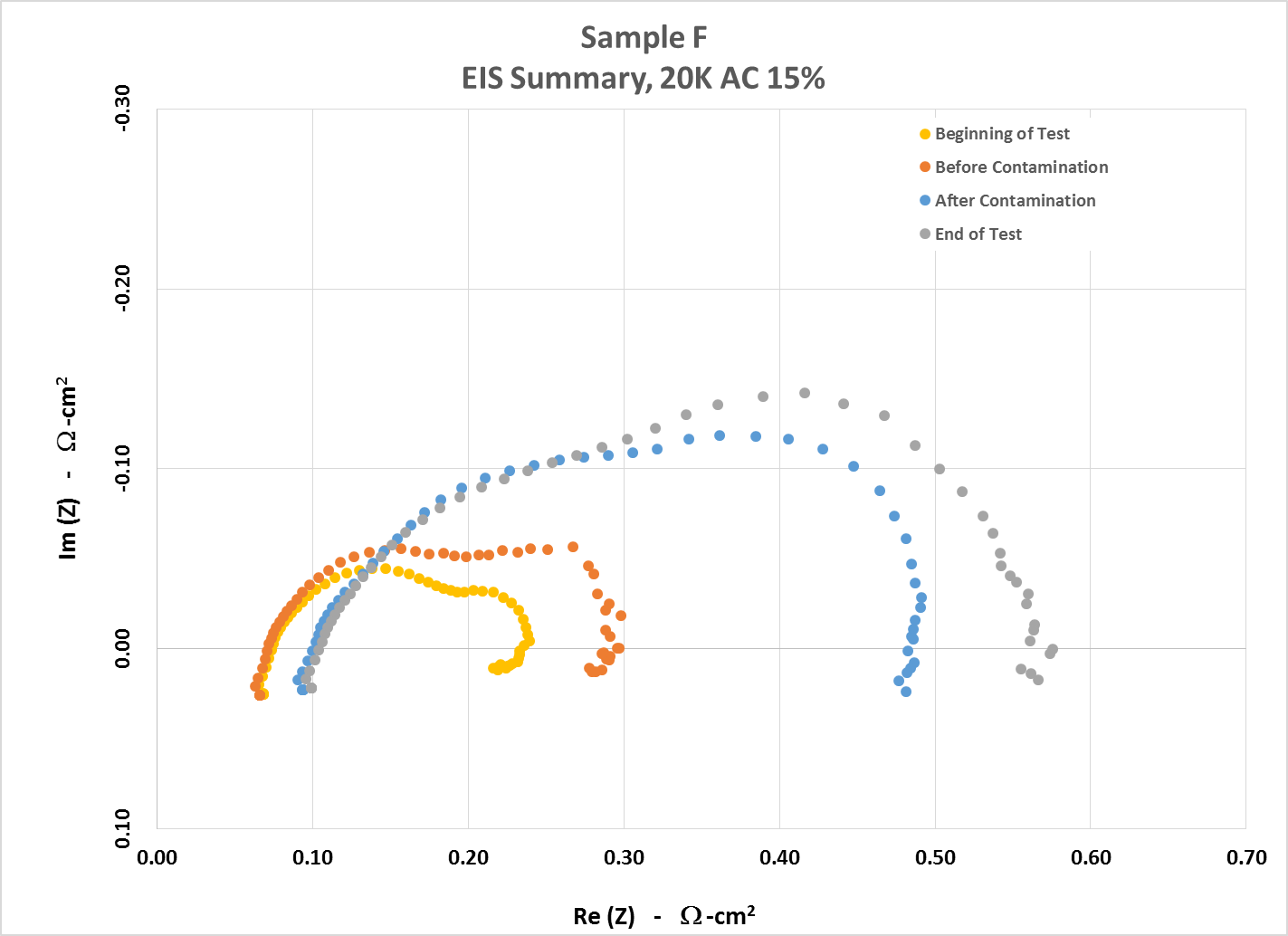 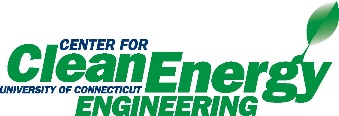 Results (cont)
Test Results (cont):

The difference between the measurements at the beginning of the test and beginning of contamination are slight and may be due to saturation of the cathode GDL.  

The difference between the measurements at the beginning of contamination and end of contamination are notable. 

Frequency magnitude from right to left.

Right is 0.1 Hz and represents issues in mass transport issues
Left is 10 kHz and represents ionic and ohmic resistance

Looks to be mass transport issues.

There was no recovery.